DL Knowledge and SkillsA slide to remind me what to include
Photo, charts table and short story based units
Initial Q in English and answer lines or tables in English
Evidence in single or multilingual EU languages
Implementation: Units can be TAUGHT ( eg whiteboard + group/pair activities OR : used for assessment
Teacher notes below slides and in folder
Pupils’ activities can be used for portfolio
Intent: reinforcing understanding and use of key language learning terminology and concepts: potential for assessment 
Impact: summarising knowledge prior to KS3
1.articles (and gender) 
2. nouns 
3. Singular plural 
4. verbs  and simple tenses 
5. adjectives (and agreement) .
 6 connectives (maybe conjunctions?) 
7. prepositions 
8. word order 
9. cognates 
10. dictionary use 
11. patterns especially in number systems 
12. punctuation 
13. phonics and alphabet similarities and differences 
14. Language families especially Germanic and Romance (Latinate?) What else?
DL: Multilingual ‘language discovery’ units for upper KS2Teacher’s notes: P1
DL multilingual language discovery units can be used as :
Whole class whiteboard lessons followed by individual/ pair or group activities
Activity slides can be printed off as worksheets
Individual/ paired assessment or portfolio activities, using PPt on ipads/laptops
A combination of both a and b
The rationale of using multi-lingual documents
English is a language with both Germanic and Romance vocabulary as well as Latin, Greek and world language influences
Upper KS2 pupils, in particular those who are either bilingual or have already studied more than one foreign language following the DL approach ( www.discoveringlanguage.co.uk)   will have developing skills and knowledge to decode small texts in other languages
Pupils’ knowledge of English can inform their learning of new languages by looking for the    similarities in languages, as well as noting key differences.

Similarities to note (at upper KS2 level) :
using cognates (word cousins) and context to extract information
recognising familiar SPAG patterns eg punctuation plurals and determiners
recognising parts of speech eg. nouns, adjectives  and verbs
recognising Germanic and Romance influences on our English vocabulary
Differences to note (at upper KS2 level)
Word order , in particular with adjectives
Gender patterns
Accents and unusual letter combinations
DL: Multilingual ‘language discovery’ units for upper KS2Teacher’s notes: P2
Key instructions and titles
These are in English, to establish the context and required activities

Document evidence : languages used
To maximise the possibilities of looking for cognates, the main languages used are: Romance French, Spanish and Italian (Romance) and German (Germanic)
Other EU languages are occasionally used where appropriate eg: Dutch, Danish,   Norwegian, Swedish,   Portuguese
Languages with different script are not used for the ‘discovery’ purposes of these documents

Extension possibilities
Classroom teachers may well see possibilities for extension activities in other curriculum areas: eg         English factual and creative writing,, geography, art, design etc
Classrooms with EAL pupils may find opportunities to look at the same vocabulary in  EAL pupils’ home languages: what are the similarities and differences?

Intended outcomes
Working with several languages:
pupils can develop an understanding of  how ‘language’ (rather than foreign languages) has many aspects that are already familiar to them:
pupils will understand that all languages allow us to communicate about the world through words and texts, with some similar and some different vocabulary and rules to English, 
embeds and reinforces pupils’ understanding of English SPAG
widens and deepens vocabulary 
enhances motivation and a desire to learn more about these particular languages, or new ones!
can reduce that (very English!) fear of other languages, dispelling strangeness and embracing new horizons
DL : 
Language Discovery Unit 1
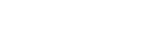 ALLPPT.com _ Free PowerPoint Templates, Diagrams and Charts
A. How did the rhinoceros get his name?
DOCUMENT A
Etymological dictionary
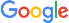 [Speaker Notes: Skills: interpreting an etymological dictionary]
B1:

Rhinos
in EU 
languages
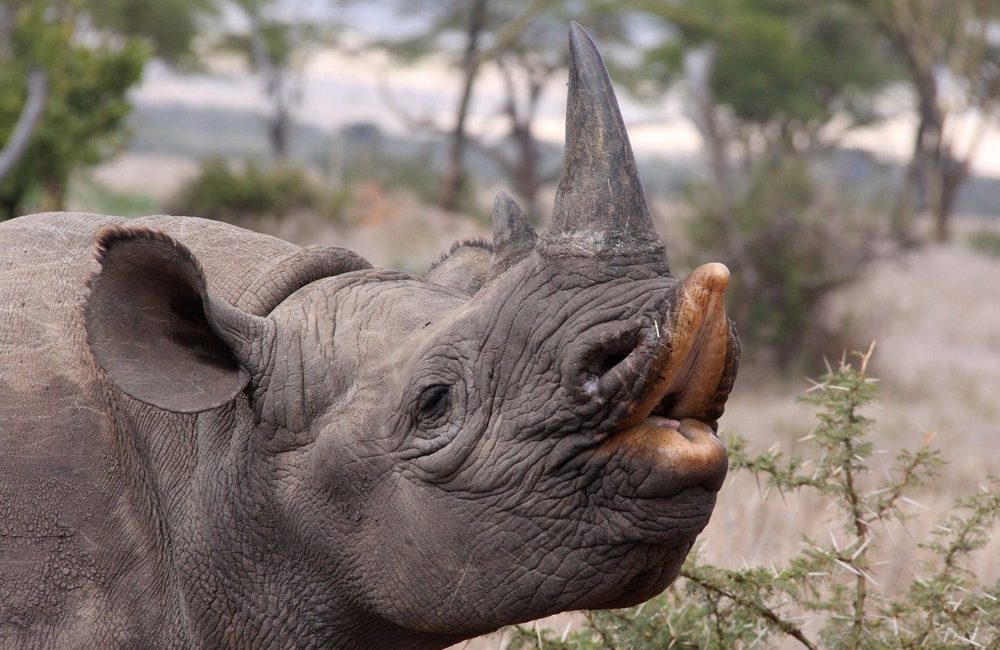 [Speaker Notes: Note : some accents and umlauts missing
Should I put definite articles? Perhaps not as its not the point of this exercise
Note: Id like a real dictionary entry for Nashorn but cant find an easy enough one…( not full of unwanted text)]
Activity B1 : write the correct rhinoceros translation on the correct country
B1a:

Rhinos
in EU 
languages
[Speaker Notes: Skills: identifying EU countries. Accurate transcribing]
B2:

Rhinos
in EU 
languages
[Speaker Notes: Showing understanding of  Germanic and Romance language patterns in Europe]
C1: The Big Five
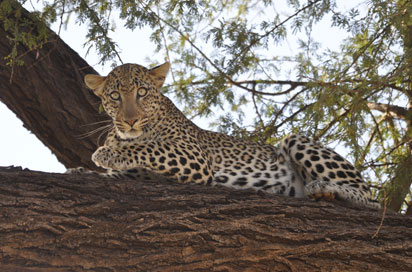 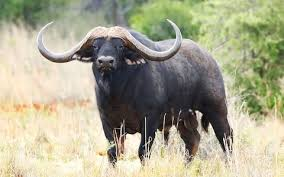 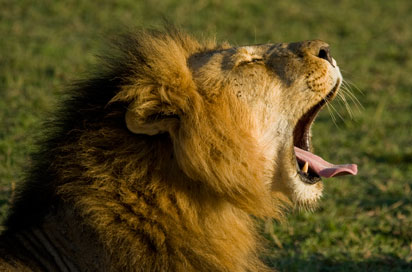 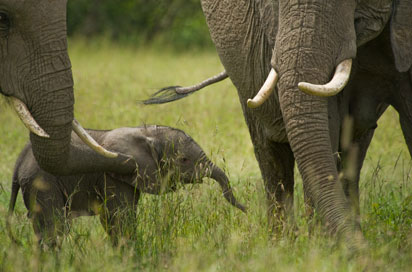 [Speaker Notes: Using cognates and context 
Hidden pictures can be revealed by sending chart to back!]
C2: The Big Five
[Speaker Notes: Extension Qs about big 5 text.]
C3: The Big Five
[Speaker Notes: Differentiating between languages ???? Should we use definite or indefinite articles ( determiners?) here?]
C4: The Big Five
D1: Where do black rhinos live?
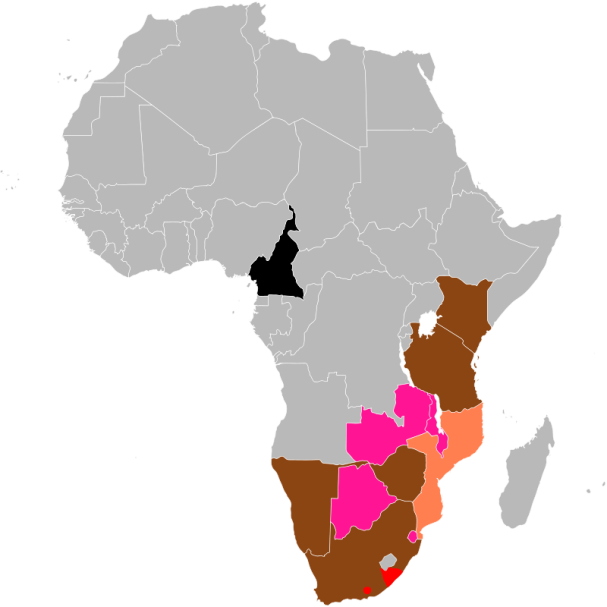 [Speaker Notes: Using Italian and Spanish cognates to interpret a map]
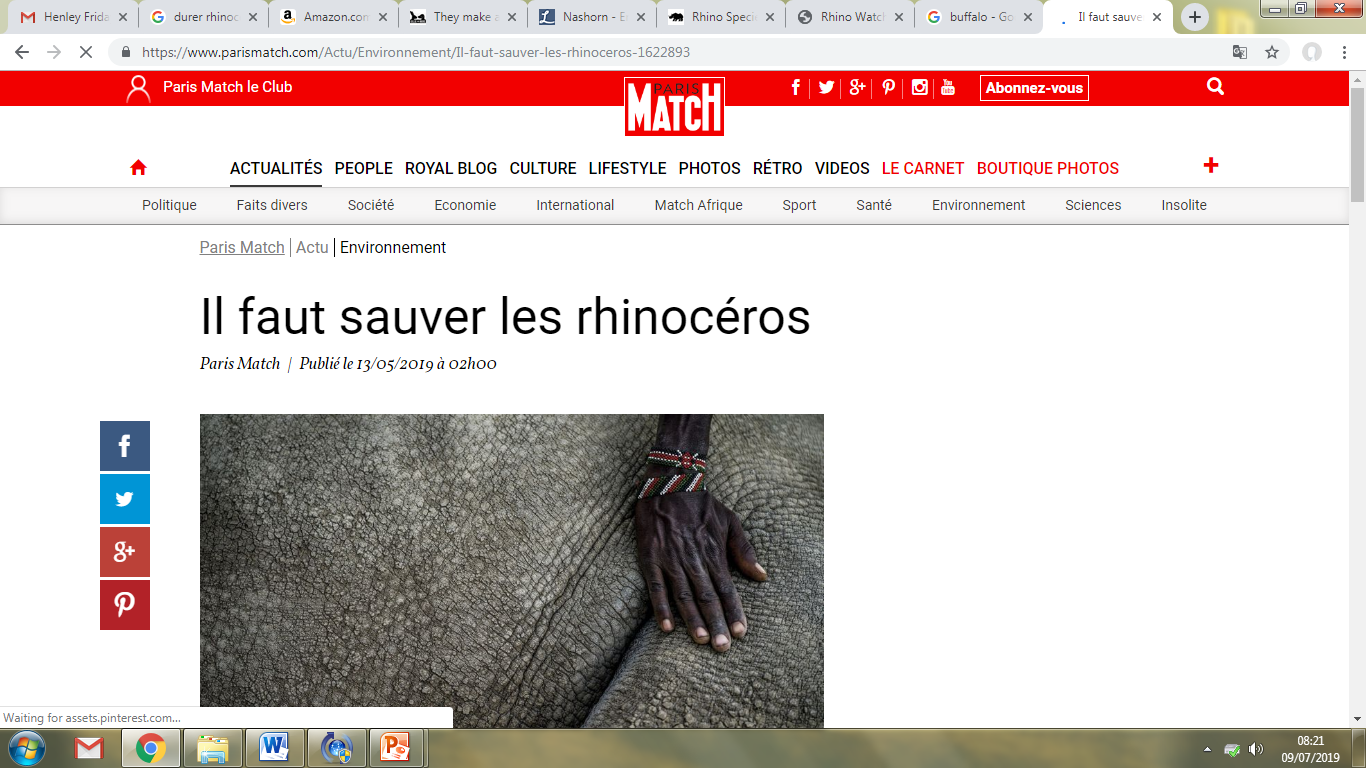 Chiara: 
Dobbiami   salvare i 
rinoceronti
E1:
Headlines
Amy: 
We must    save rhinos
Carmen: 
Debemos 
salvar a los  
rinocerontes
Hans: 
Wir müssen 
Nashörner 
retten
Pierre: Il faut 
sauver les 
rhinocéros
[Speaker Notes: Look back at first pages translations of rhino to work out the languages. Note these are now plurals
 knowledge of cognates; context, plurals, word order]
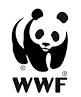 DOCUMENT E: Interpreting headlines
…from the World Wildlife Fund multi-lingual websites
wwf.fr   wwf.de    wwf.it     wwf.es
E2:
Headlines
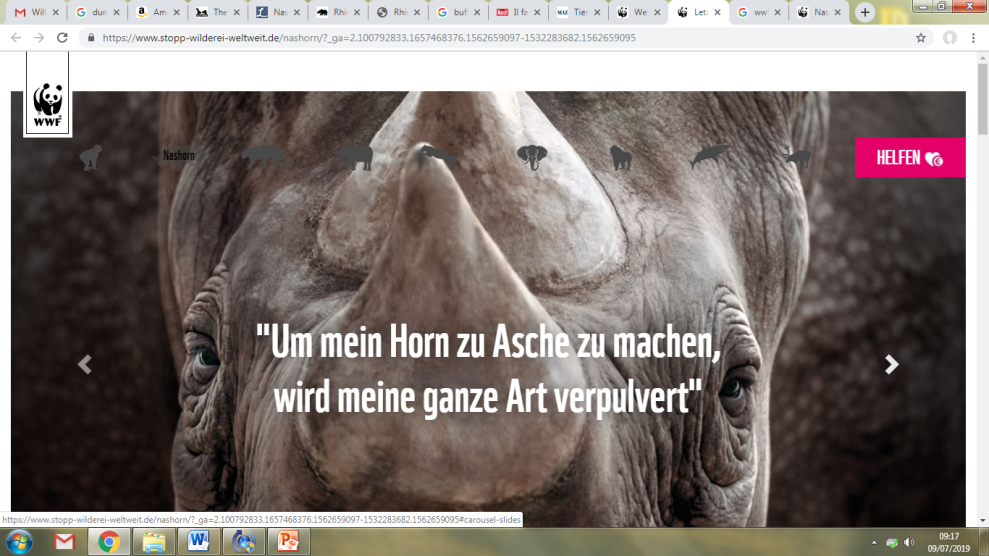 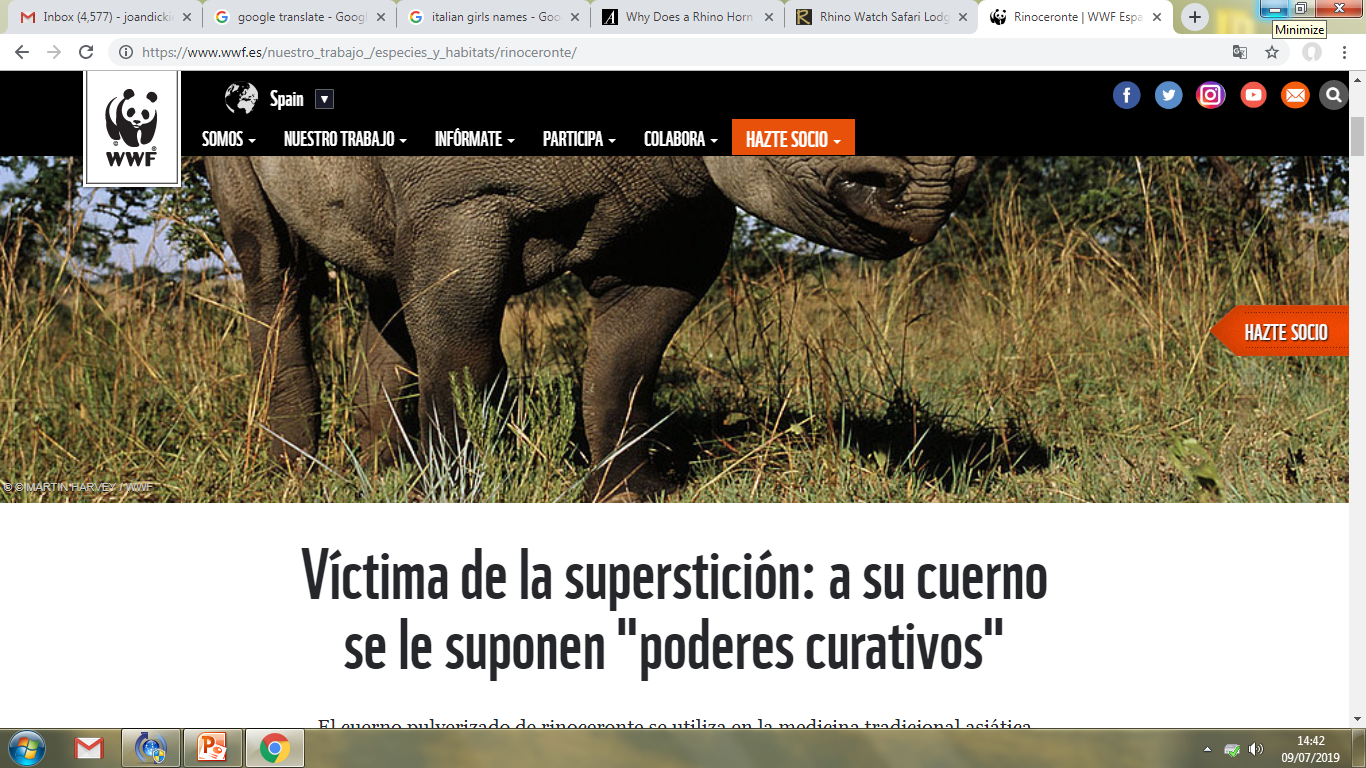 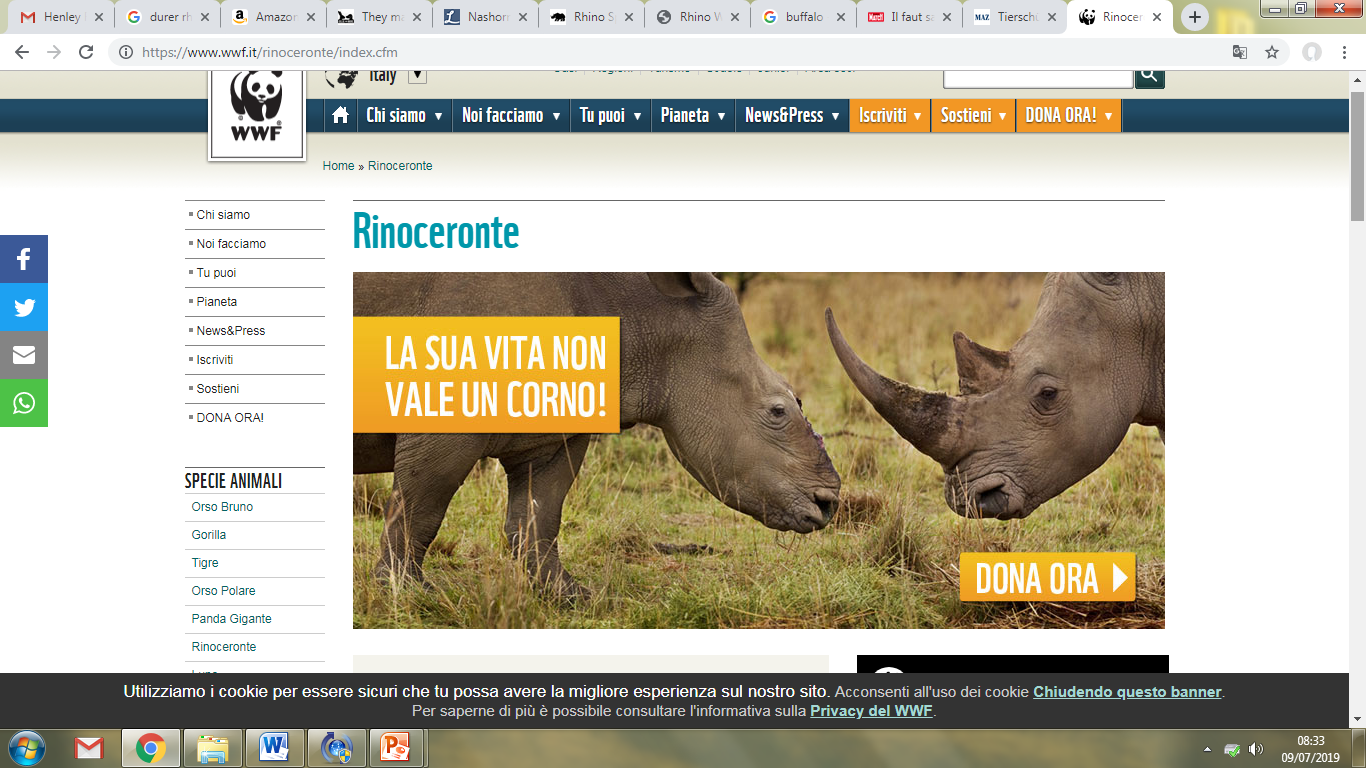 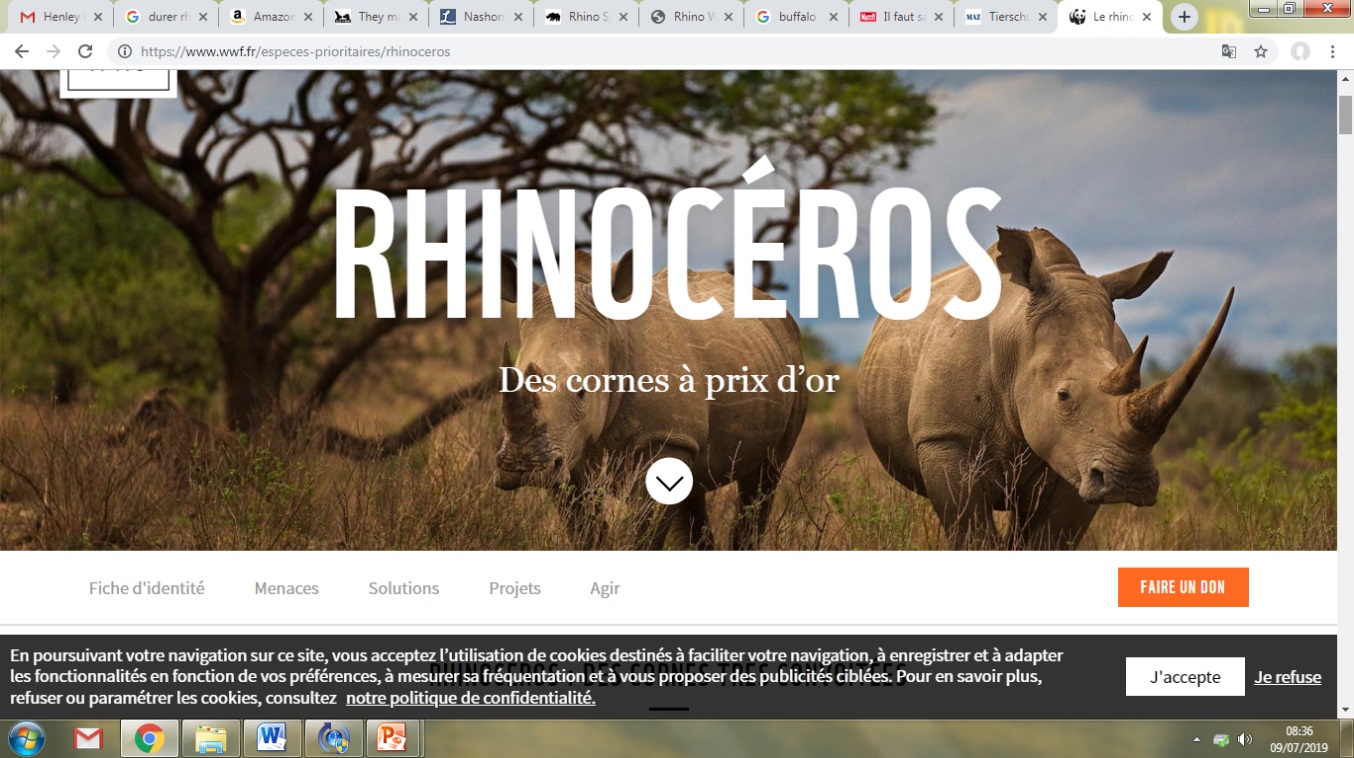 [Speaker Notes: Note: in Vietbnam: they wrongly think rhino horn ( a type of nail) is a cure for cancer and other diseases ( not used as an aphrodisiac!)]
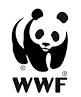 Activity E2:
Match the headlines and languages with the images
Write a new, and equally strong, headline in English!
E2:
Headlines
Just to make my horn into ashes, my whole species will be 
pulverised
Her life is not 
worth a horn
French
German
Italian
Spanish
Horns worth the price of gold
Victims of superstition: their horns are suppose to have 
powerful healing properties
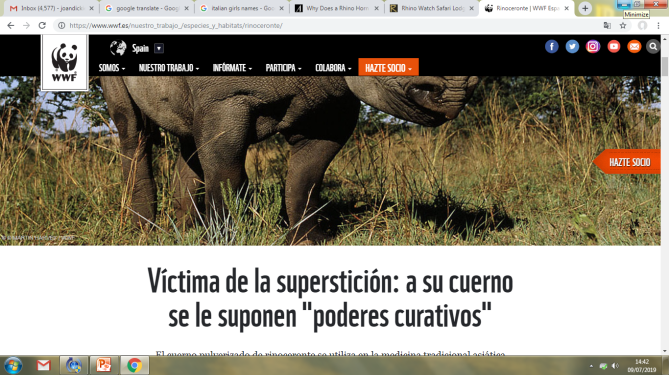 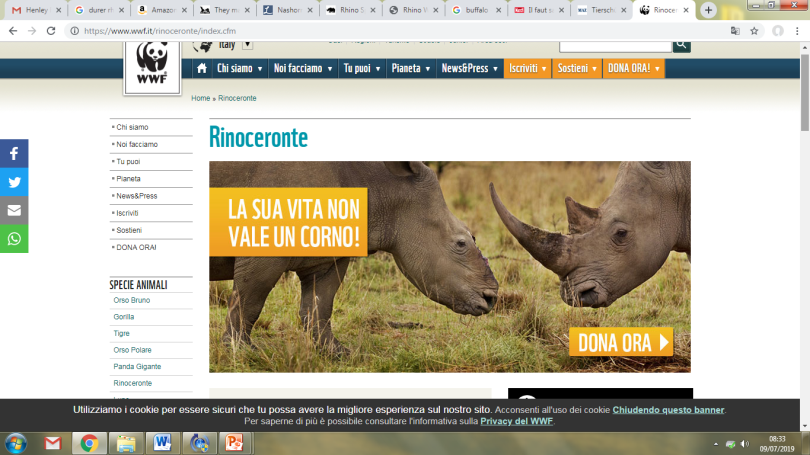 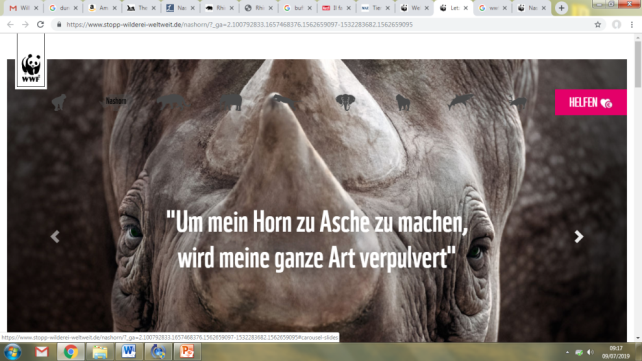 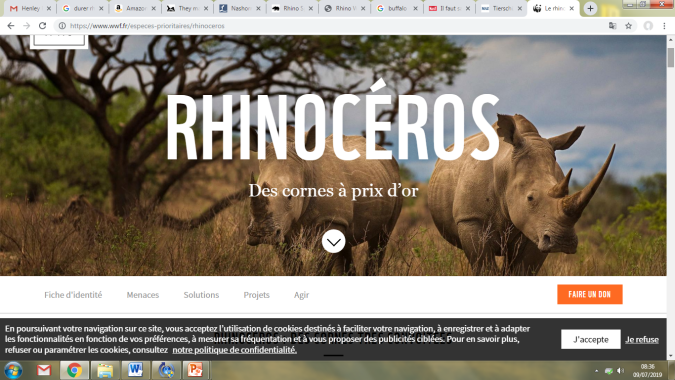 [Speaker Notes: Note: in Vietnam: they wrongly think rhino horn ( a type of nail) is a cure for cancer and other diseases ( not used as an aphrodisiac!)]
E3:
Headlines
DOCUMENT F
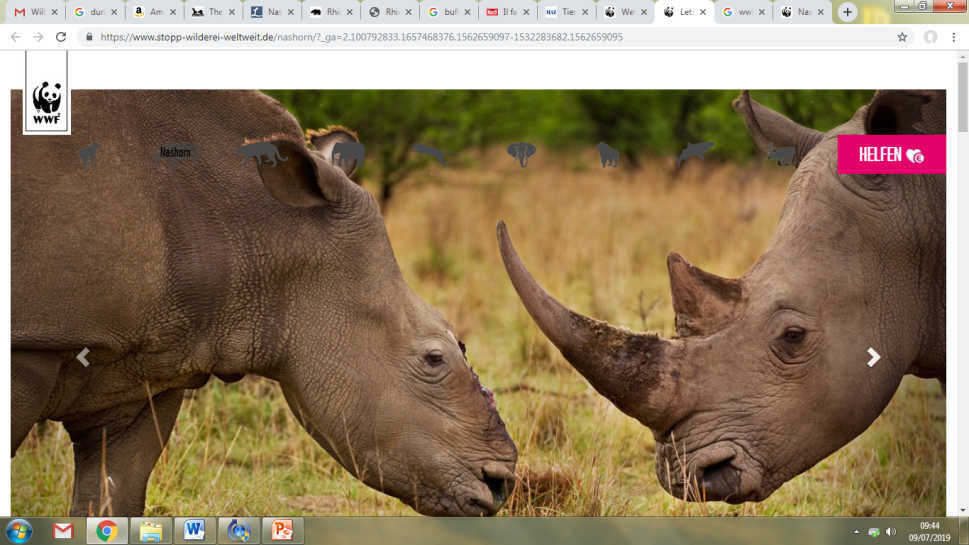 F:
Word 
Friends?
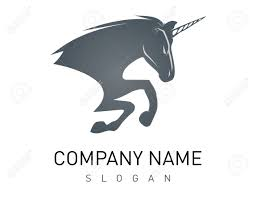 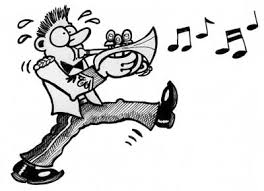 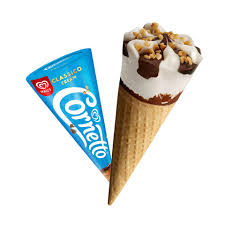 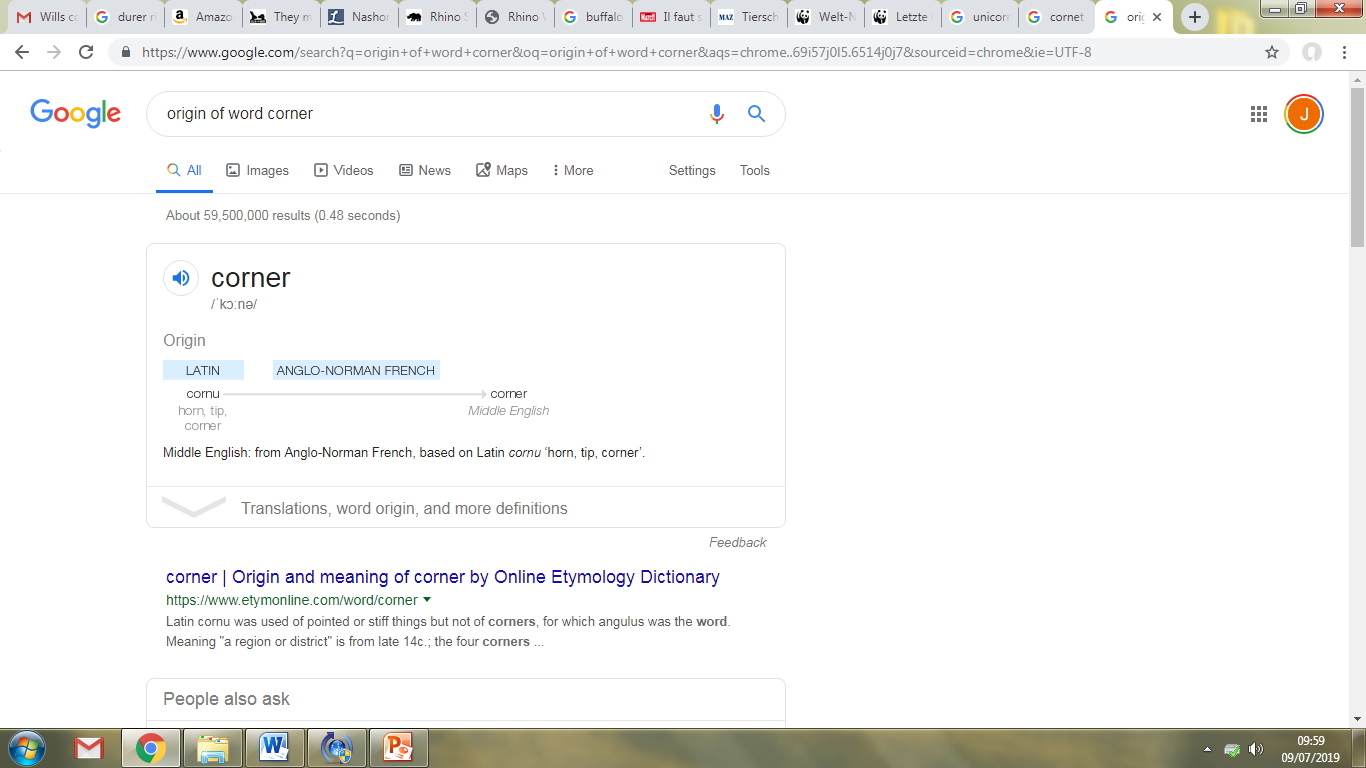 Activity F:

Brainstorming:looking for word 
patterns
F:
False 
Friends?
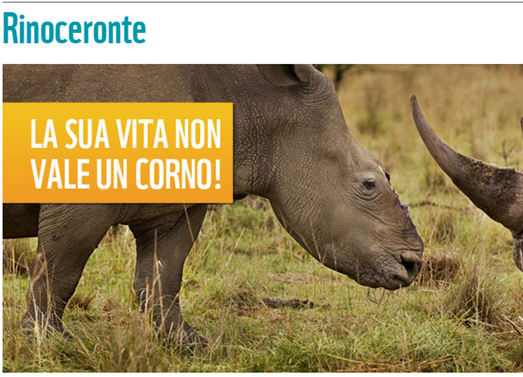 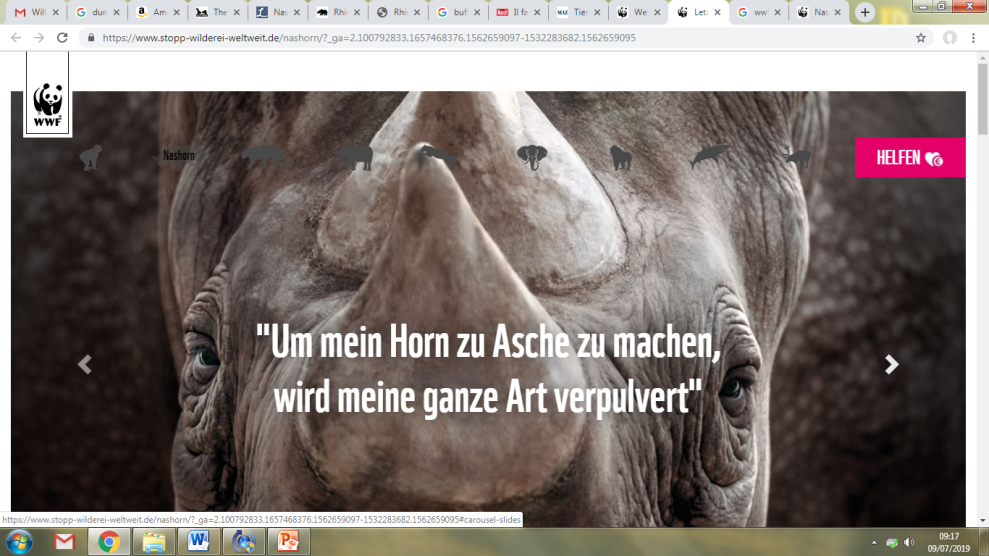 Watch out for false friends!
Sometimes words in other languages look like English: but they  are just the same letters with a different meaning!

Examples: 
German: Art = species or type
Italian: = is worth
G1: Rhino facts
DOCUMENT G: Spanish
Rinoceronte nero                            Rinoceronte blanco
DOCUMENT G: Italian
Peso
775-1350 kg
Peso 
1800-2500 kg
Altezza
1.3-1.6m
Altura
1.5-1.9m
Lunghezza
2.5-3.0m
Largo
3.8-4.8m
Make a slide based on white and black. Nero blanco?
G 2: Extra Rhino Facts
How many facts can you translate?
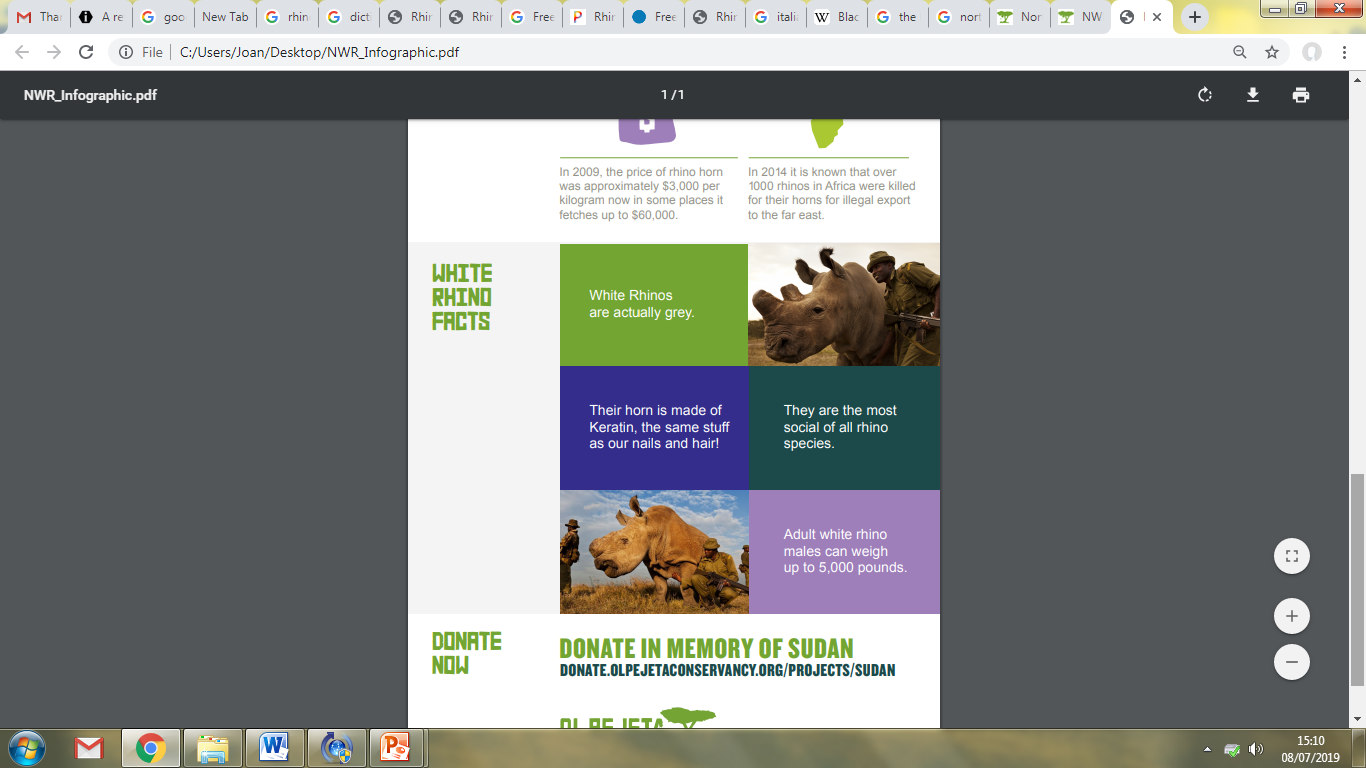 Nashorn
weiße sind 
eigentlich grau
German
Deres horn er lavet af keratin, de   samme ting som  vores negle  og hår Danish
Ils sont l'espèce de rhinocéros la plus sociale
French
Early English-speaking settlers in South Africa misinterpreted the "wijd" for "white" and the rhino with the wide mouth ended up being called the white rhino
H: Rhino Culture: Sculpture!
DOCUMENT H1
Une grande sculpture à New York pour immortaliser les derniers rhinocéros blancs
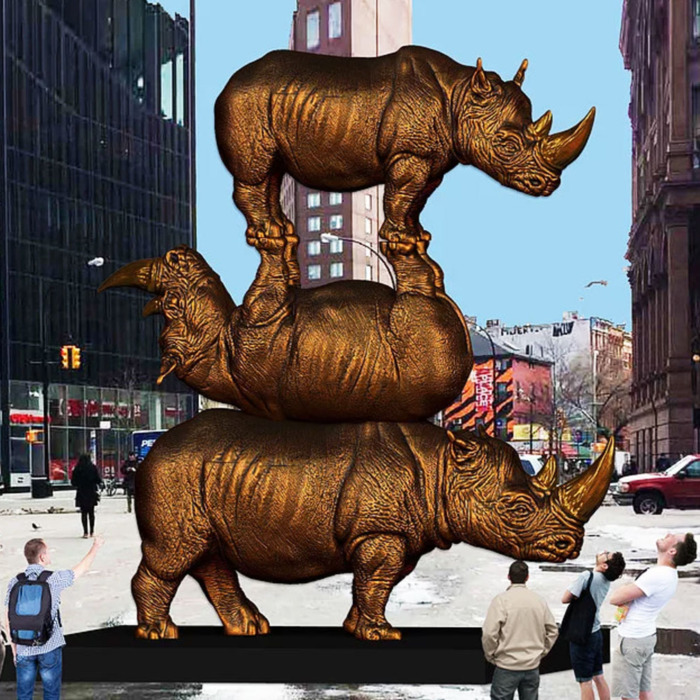 [Speaker Notes: Note: This is to commemorate the last 3 northern rhinos in Kenya: The male, Sudan, died in 2018; two females only remain]
H2: Culture: Stories
DOCUMENT H2: The Just So Stories
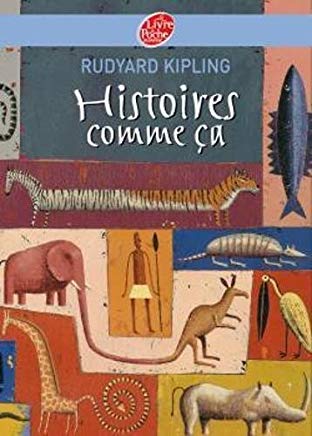 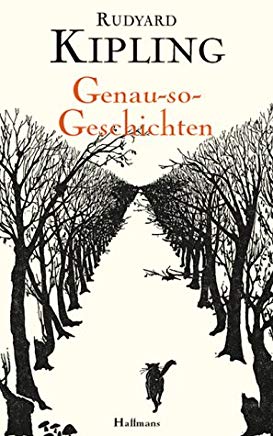 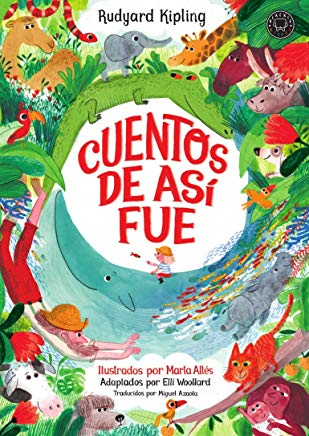 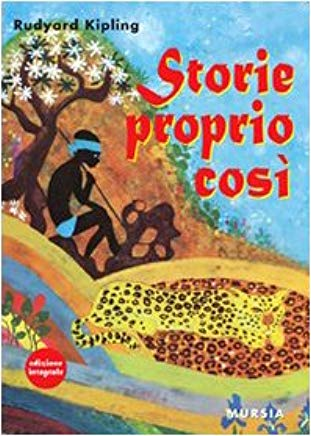 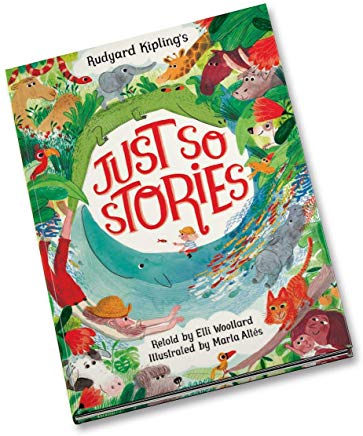 H: Rhino Culture
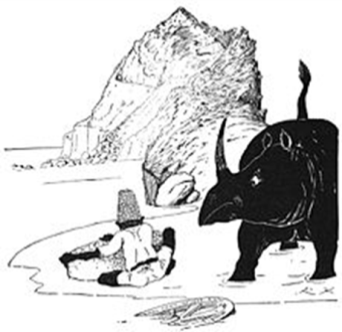 Activity H2: The Just So Stories (Rudyard Kipling 1902) have been translated into many different languages
The Rhinoceros story title has been split in two!  
Join them up and match with the Just so Story title too
Read the story in class in English; the vocabulary is rich and ambitious!
H: Rhino Culture